Welcome
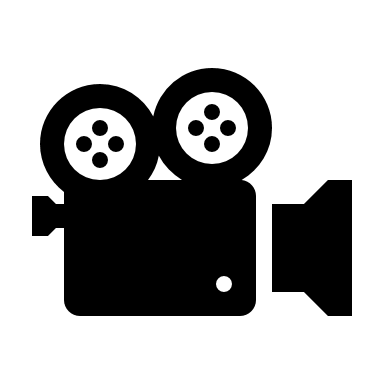 This session will be recorded

Please turn your camera on and mute on (until breakout rooms) 

Type questions into the chat function
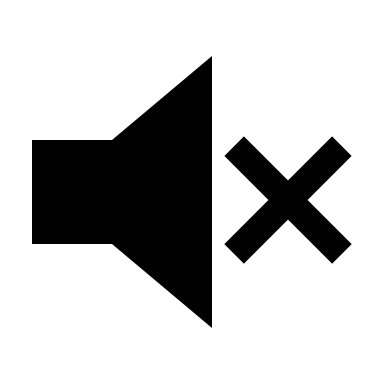 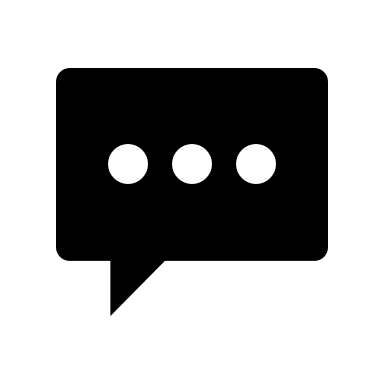 [Speaker Notes: Welcome on behalf of the Schools Active Movement Board.   We know its becoming increasingly more difficult to attend as the lockdown rules start easing and more activity can be delivered in schools by you and your teams.

Start with a quick update and set the context for todays webinar.]
Agenda
Evolution of SAM
School Sport & Activity Sector
Networking opportunity
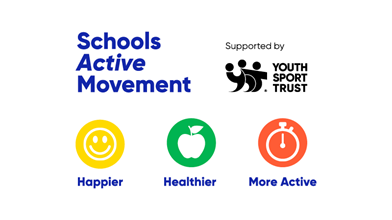 SCHOOLS ACTIVE MOVEMENT
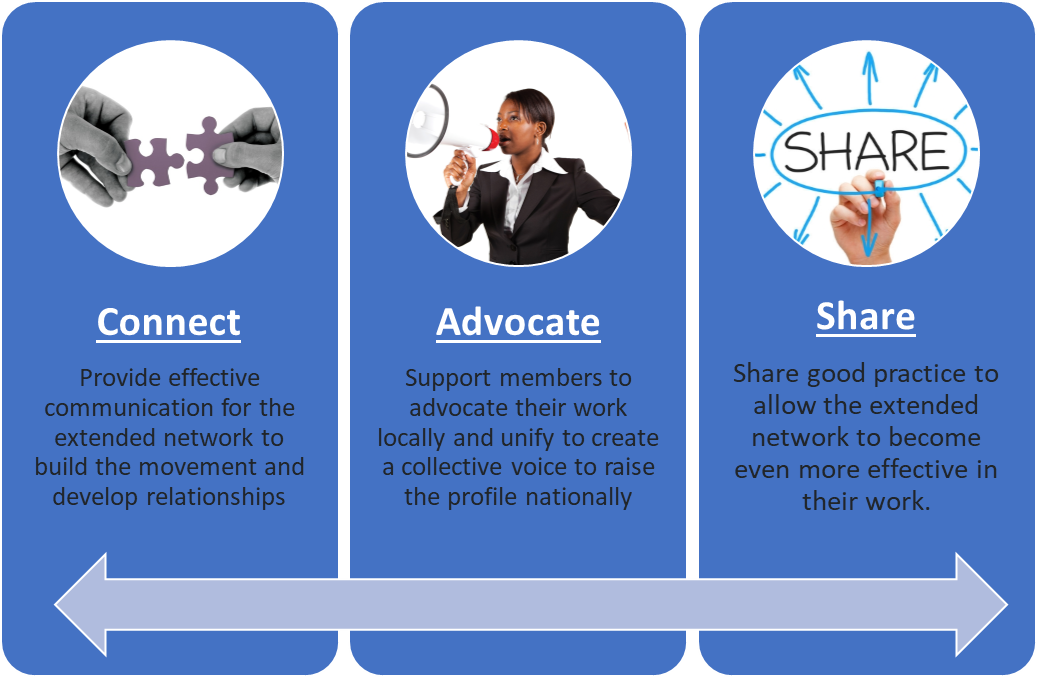 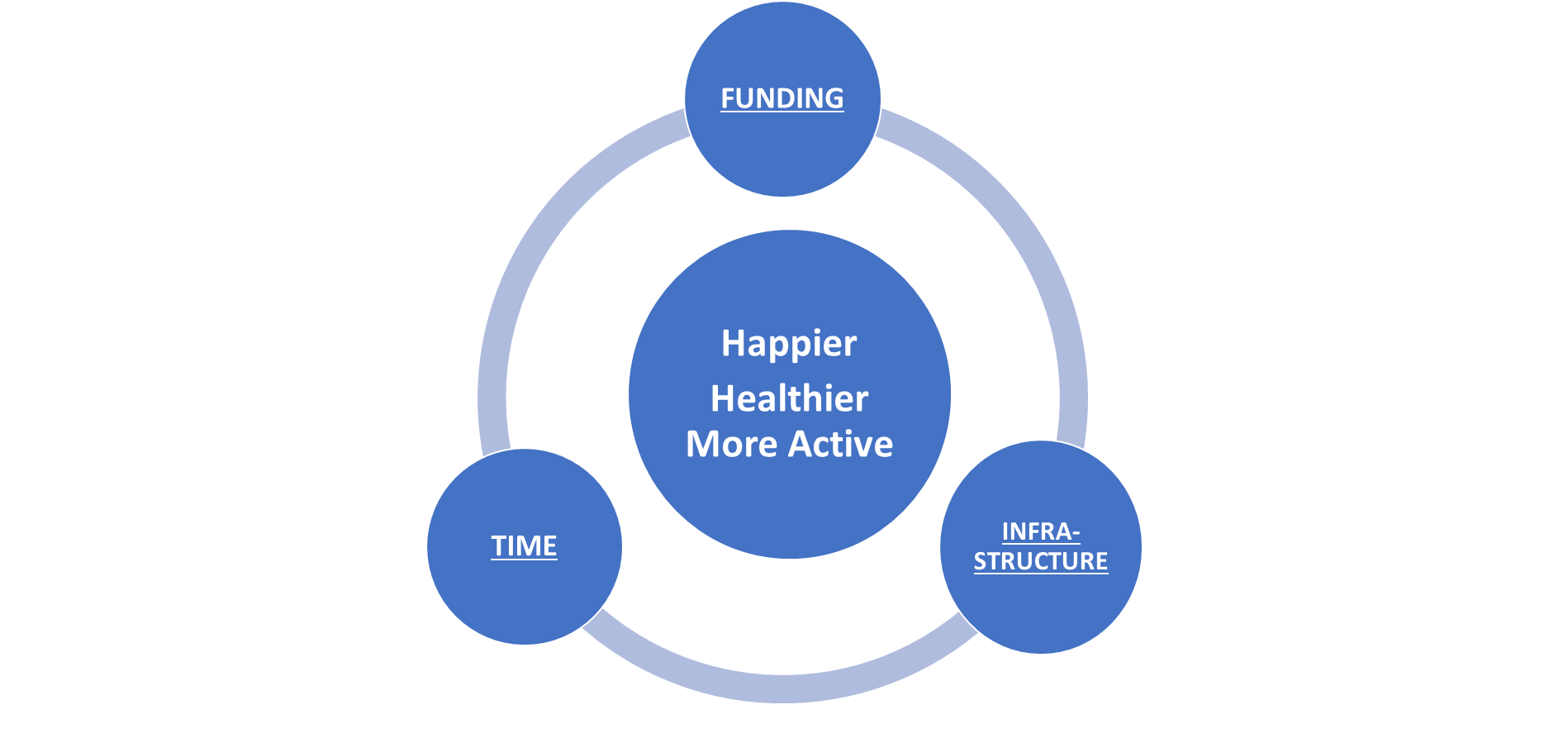 WHY EVOLVE
HOW
PROACTIVE
CONSISTENT FOCUS
PURPOSE & DRIVE
GO BEYOND £
ENGAGE MEMBERS
RESULTS
5 WORKING GROUPS
CLEAR REMIT / AIMS
BOARD AGENDA
RESULT FOCUS
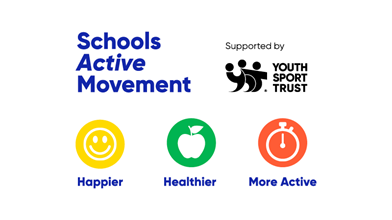 (PROPOSESD) SAM WORKING GROUPS
QUESTIONS
From the list of sub-groups, do you feel they cover all the areas you have as your priorities?  (Is there anything missing?)

From each group what would you want to ensure each groups is focused on achieving ?

Is there anyone you would nominate to be involved in any of the groups from your local area?  (you can nominate yourself)
School Sport and Activity Sector 

An update
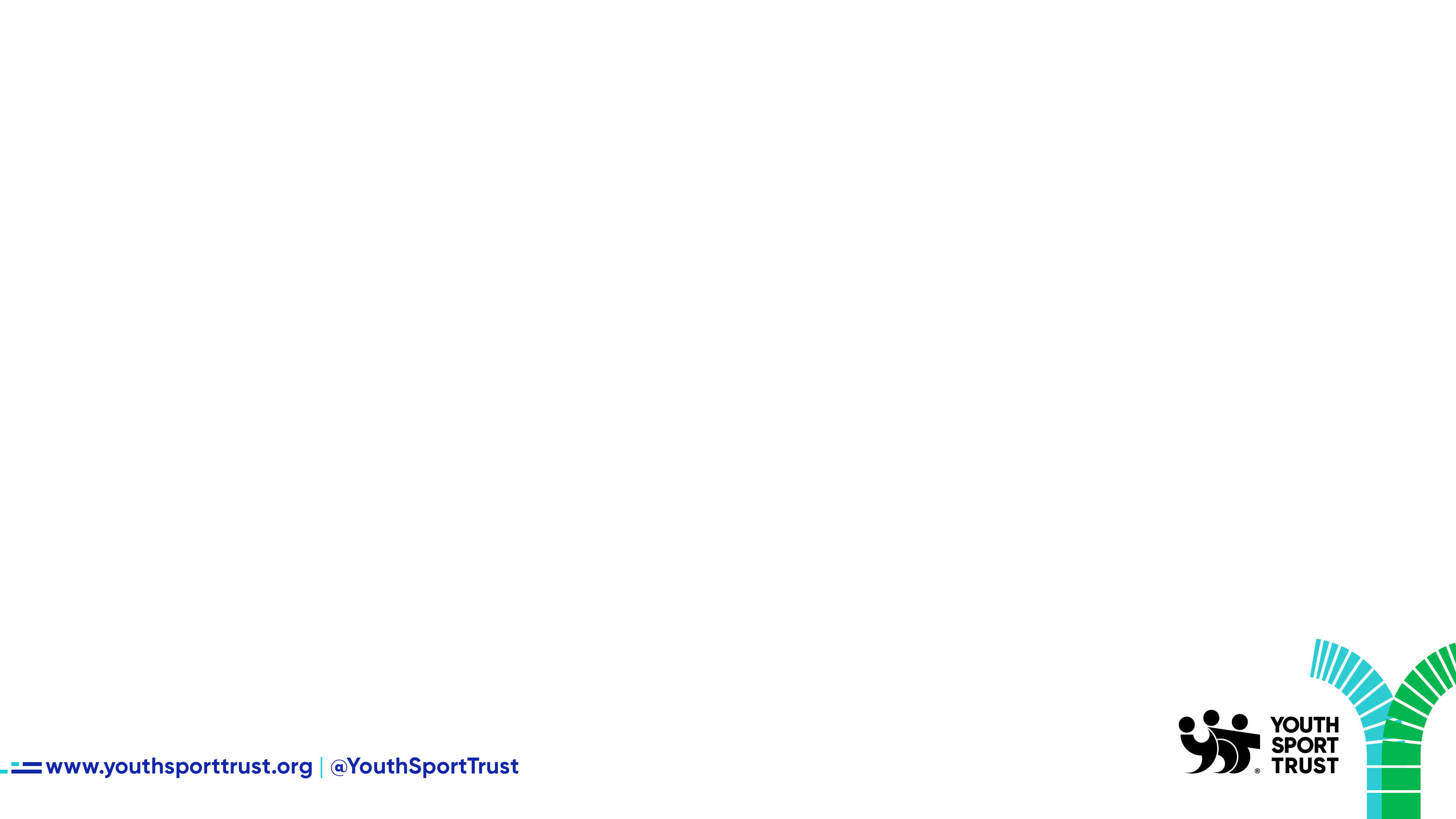 School Sport and Activity Sector
Developing a consistent language to build understanding
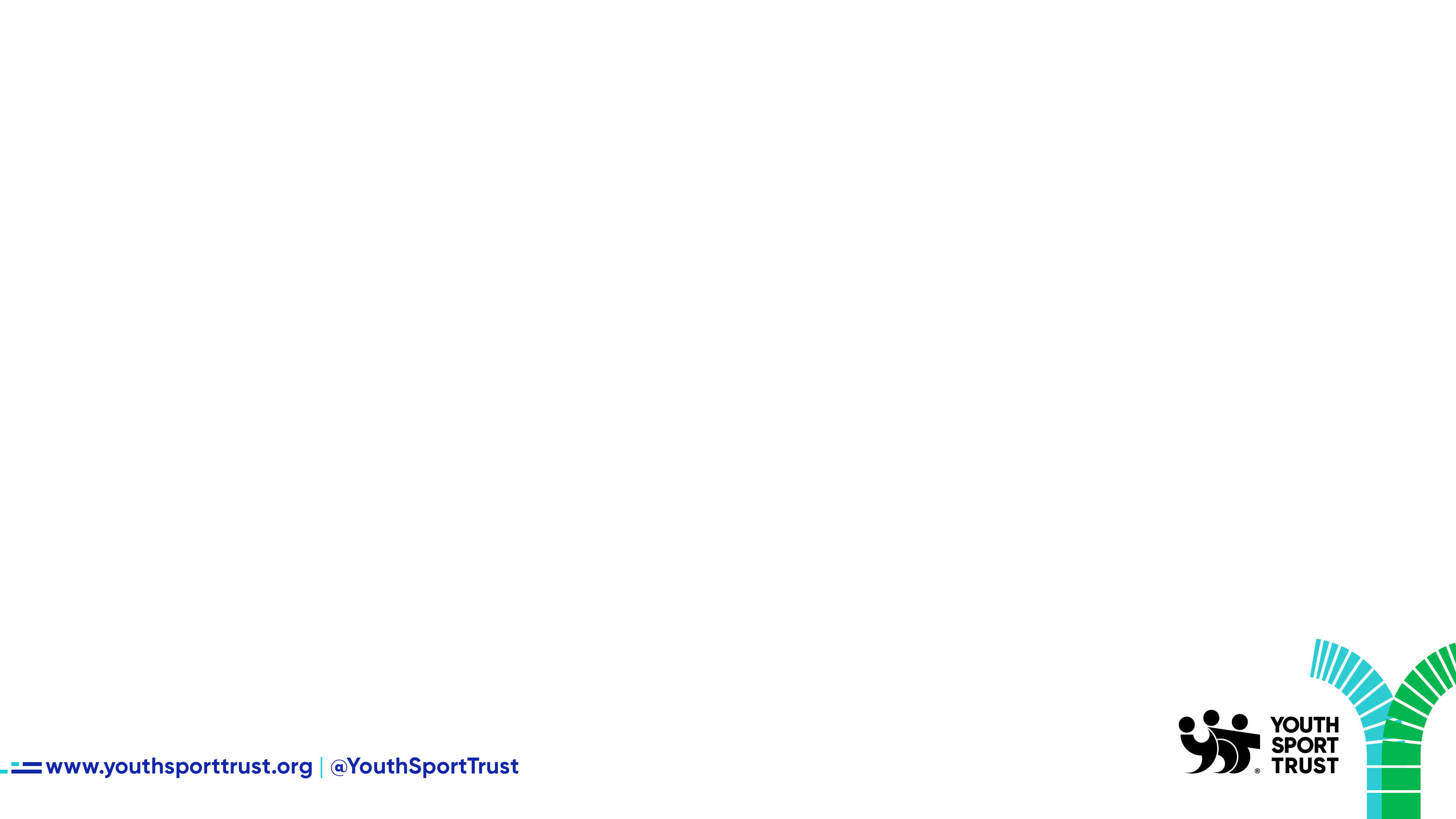 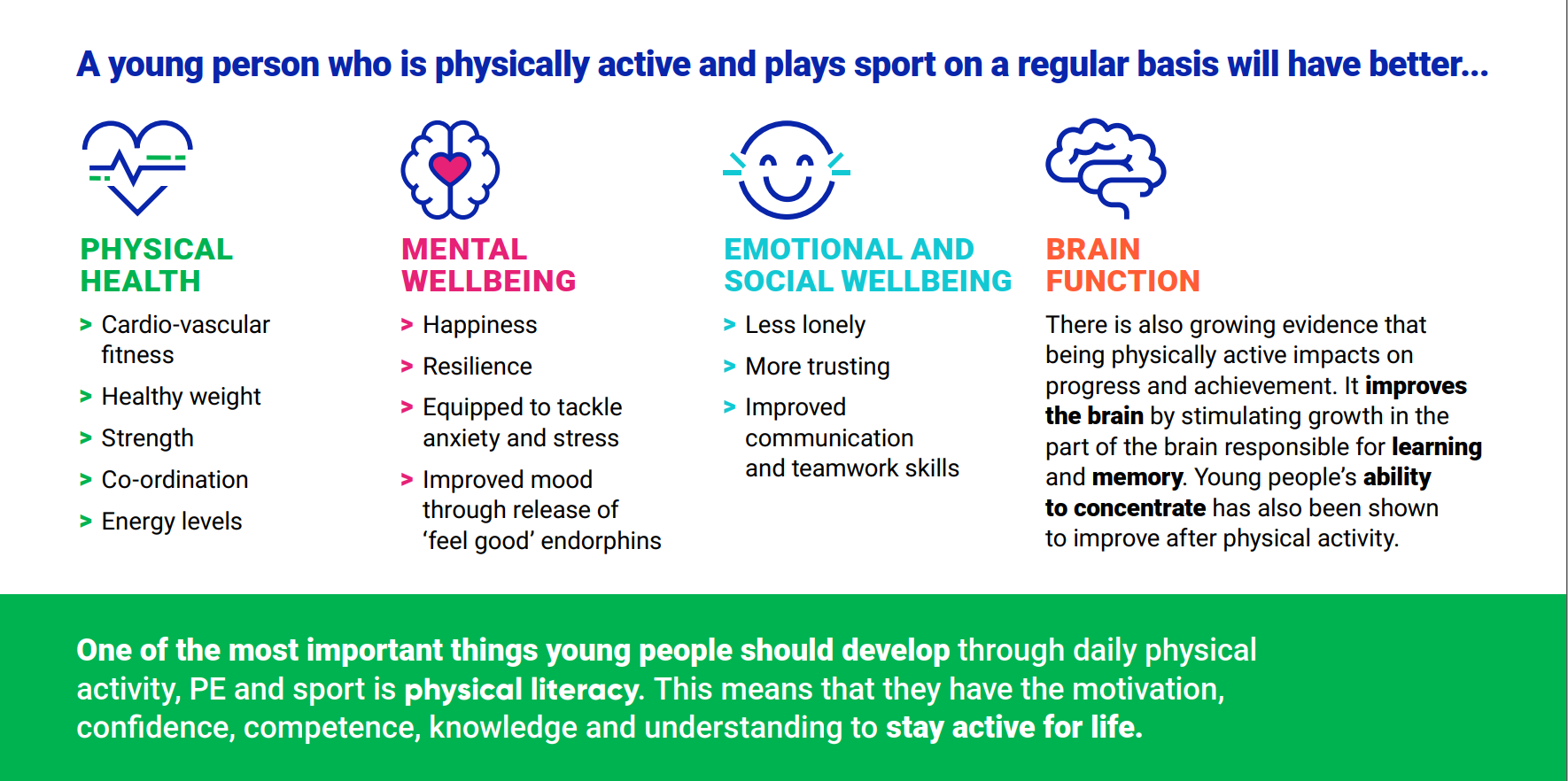 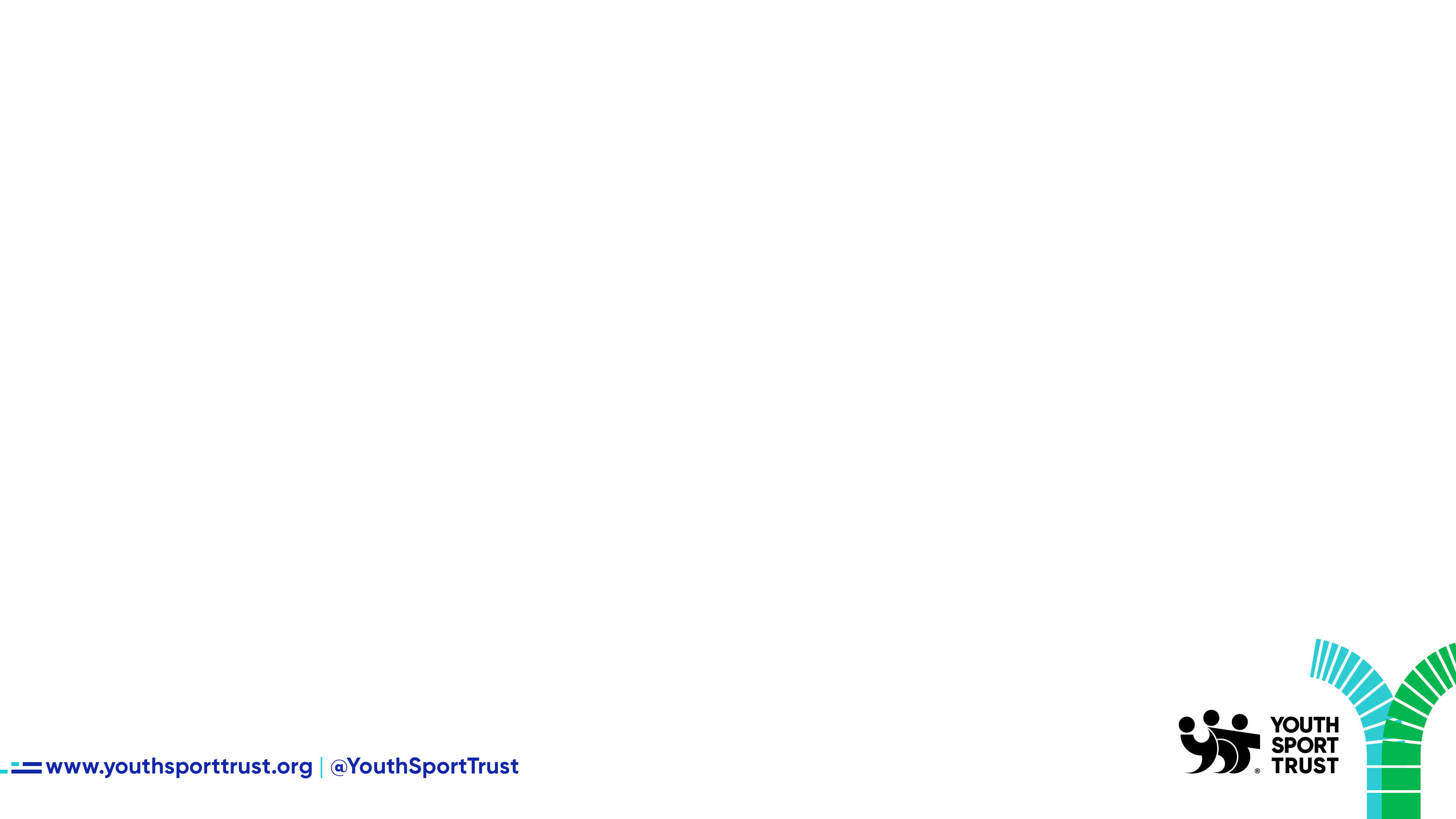 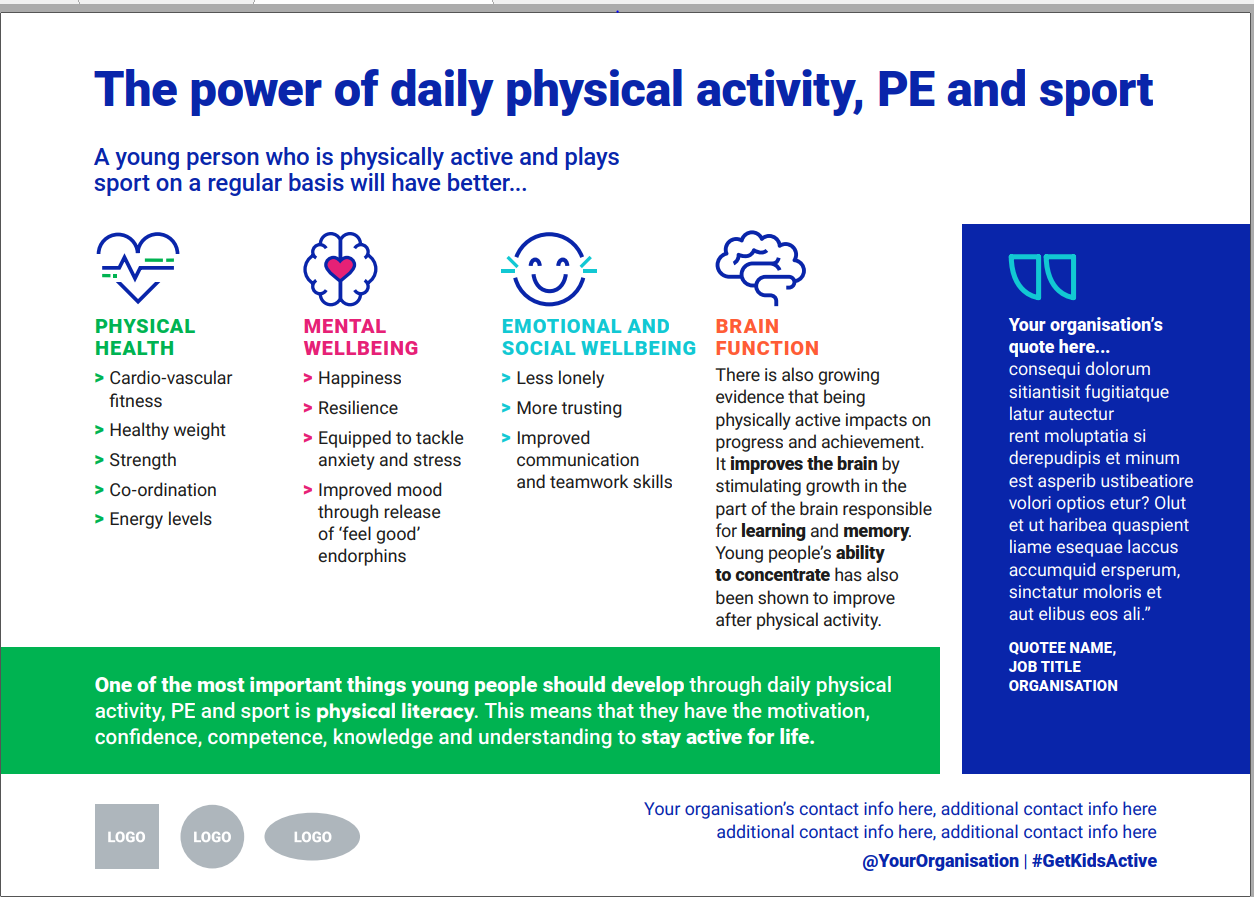 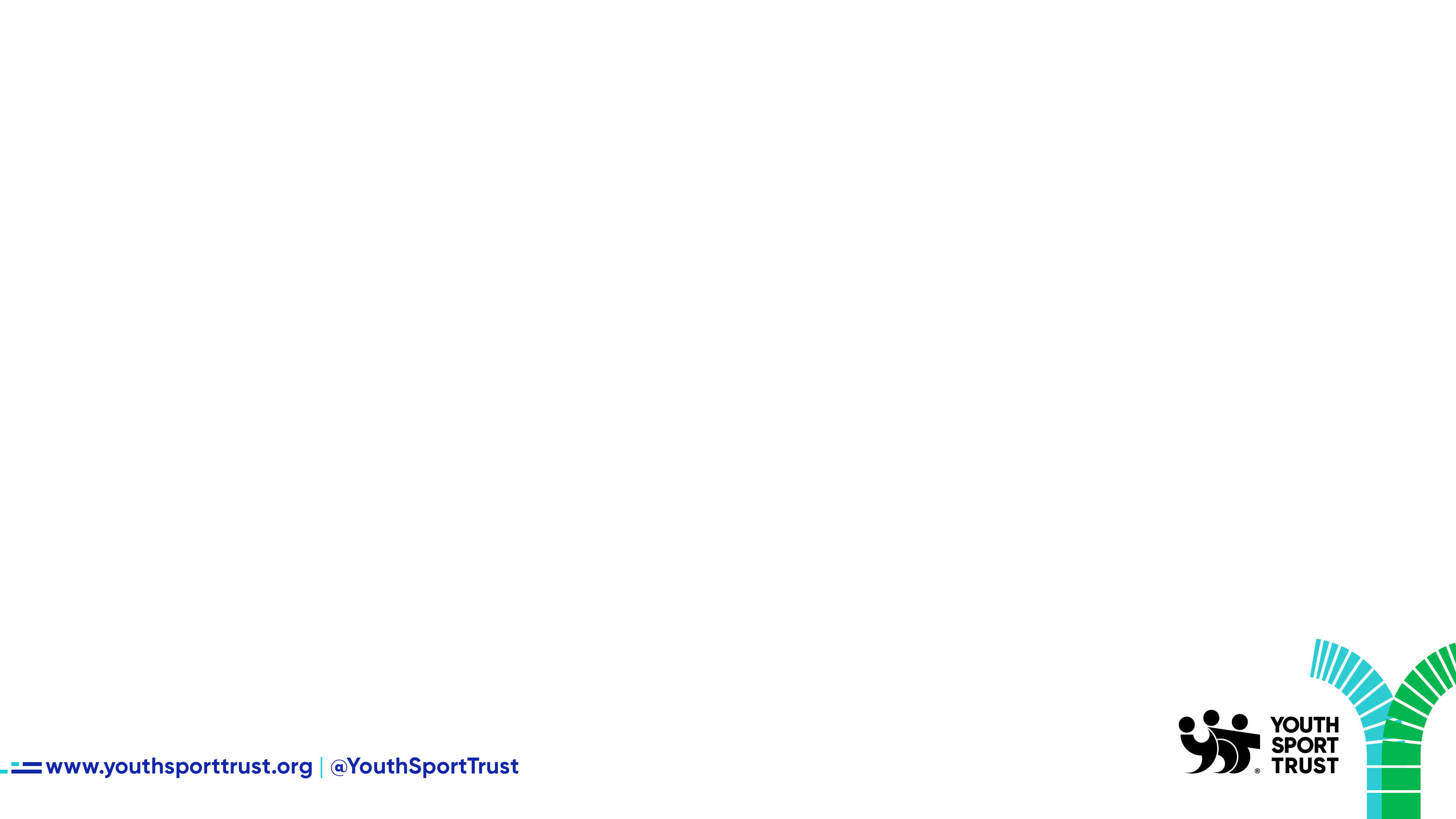 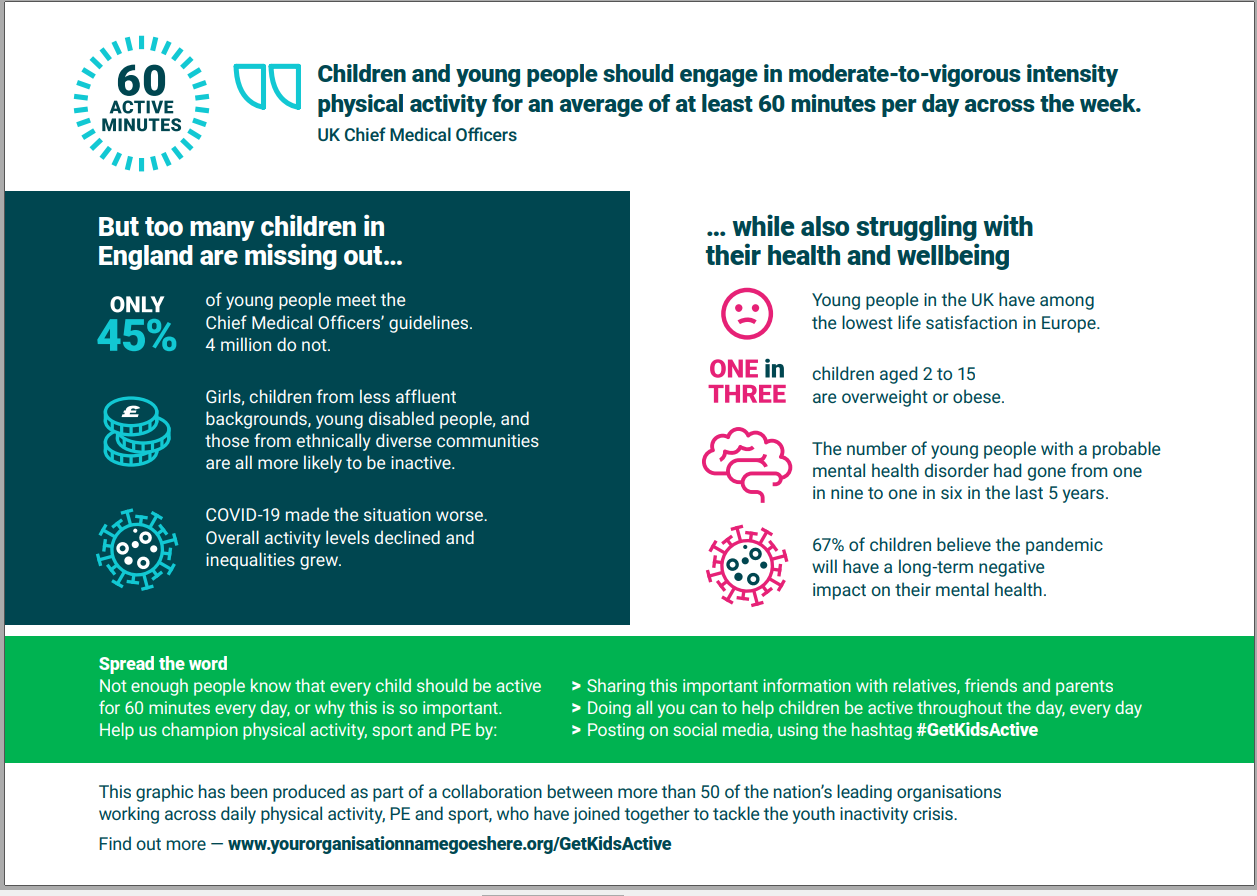 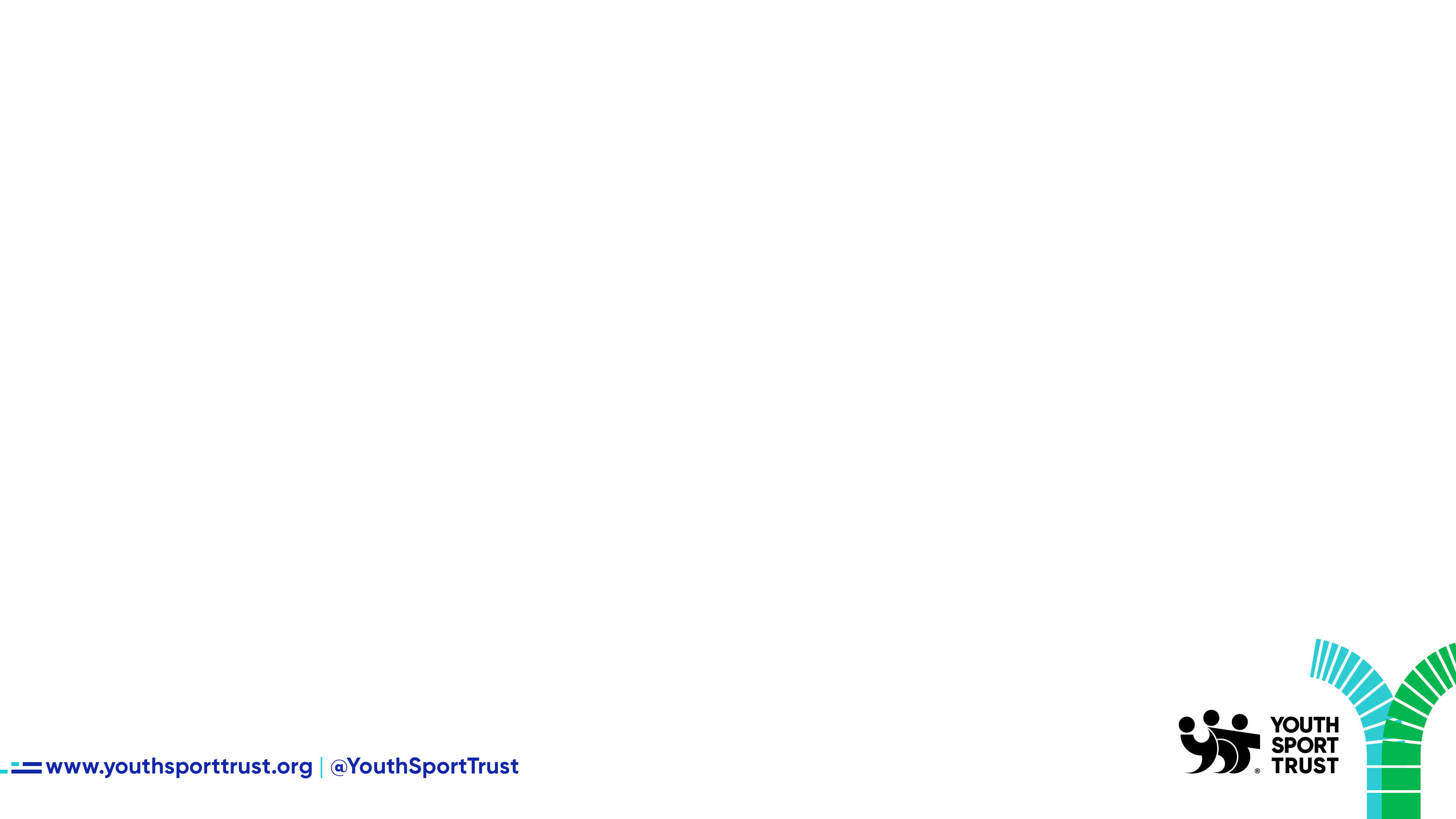 Future Dates
[Speaker Notes: SAM survey results and how SAM members are addressing / Heads perspective / YP-case studies of how SP has help develop their lives (laura leadership now PE teacher) /]
‘Off the topic’ Networking